Figure 1 Risk stratification by exercise ECG and stress echocardiography.
Eur J Echocardiogr, Volume 7, Issue 2, March 2006, Pages 155–164, https://doi.org/10.1016/j.euje.2005.05.002
The content of this slide may be subject to copyright: please see the slide notes for details.
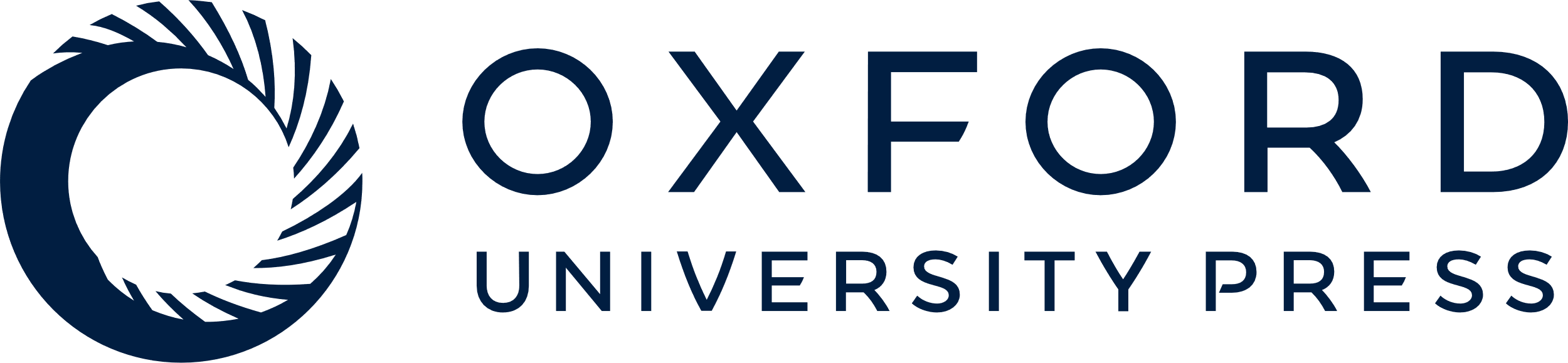 [Speaker Notes: Figure 1 Risk stratification by exercise ECG and stress echocardiography.


Unless provided in the caption above, the following copyright applies to the content of this slide: Copyright © 2005, The European Society of Cardiology]